Health Care Reform In Washington State
Substantive Saturday Session
July 11, 2020
(John Stafford)
Bold Structural Change; Not Just Incremental Reform
We Face 5 Crises

Public Health (Pandemic)
Economic Recession
Budget Crisis in Olympia
Racial Justice
Climate Change
Campaign Priorities

Avoid Austerity Approach to Balancing State Budget
Protect the Poor and Vulnerable
No Universal Programs
Restructure State Operations
New Source of Progressive Revenue
Aggressively Address Climate Change
Address the Challenge of Racial Justice
Agenda
The Health Care Crisis


Washington State


Policy Update and Options
HEALTH CARE MODELS
FEE-FOR SERVICE
(NO INSURANCE)
TWO-PRONGED: 
FEE FOR SERVICE
AND 
INSURANCE
(FOR CATASTROPHIC)
SINGLE-PAYER
MANDATES FOR CITIZENS AND INSURERS
MULTI-PAYER
NATIONALIZED
EMPLOYER-BASED
ENGLAND
GERMANY
CANADA
PARAGUAY
SINGAPORE
JAPAN
DENMARK
U.S. HEALTH CARE SYSTEM
MANDATES FOR CITIZENS AND INSURERS
GOVERNMENT-OWNED
FEE FOR SERVICE
EMPLOYER-BASED
SINGLE-PAYER
MEDICARE
MEDICAID
VETERANS ADMINISTRATION
MOST COMMON FORM
AFFORDABLE CARE ACT
UNINSURED
U.S. HAS FIVE DIFFERENT SYSTEMS
INSURANCE COVERAGE LEVELS BY COUNTRY
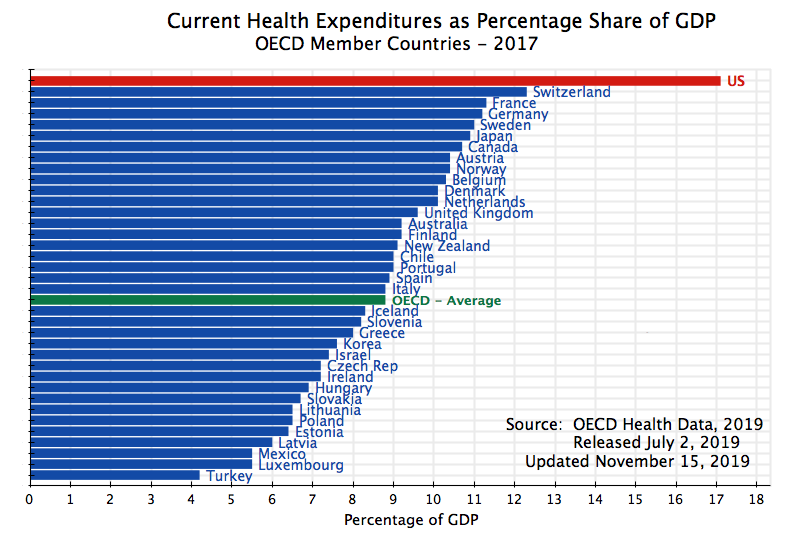 Health Care Costs Are Rising
U.S. Healthcare Costs Versus GDP
Health Care Expenditures Versus Life Expectancy
Reasons For High U.S. Cost (Partial List)
Societal Factors
Aging Demographic, High Obesity Levels, Gun Violence, High Incarcerated Population
New Pharmaceutical Benefit (Medicare Part D), No Bulk Purchasing, Patents, Technological Sophistication, Limited Cross-Border Imports of Vaccines, Cosmetic Surgeries, Lawsuits -- Litigious Society and High Jury Awards, Excessive Licensing Requirements in Profession
5 Health Care Models Operating Concurrently
High Administrative Costs
Lack of Standardization/Automation of Medical Records
Fraud
Federal and State Programs That Share Payment Responsibility (e.g., Medicaid)
Costs Associated with Employer Based Model
Portability
Cobra
No Incentive For Lifecycle Care (E.G. Billboards That Advocate Against Drinking)
High Uninsured Leads to Added Costs
Emergency Room Care
Reasons for High U.S. Cost (2/2)
Profit At Multiple Levels
Price Gouging
Companies Pursuing Addiction (E.G. Opiods)
Lack of Incentives to Manage Cost
Consumer: “Insurance Will Pay For It”
Company Buyer: “This is Between the Consumer and Our Health Care Provider”
Insurance Company: “This Will Be Handled Via Charging the Company Via Premiums”
Physician: “I Will Be Able To Do These Procedures and Bill the Insurance Company.” “I May Choose to Perform Extra Procedures to Protect Myself From Lawsuits”
Asymmetric Information 
Related Questions
Should Health Care Be a For-Profit Industry?
Is Health Care a Fundamental Right?
Equity: Race and Ethnic Divides, Class Divides, Urban/Rural Divide
Zip Code and Life Expectancy
The Internet, Telemedicine, and Equity
Efforts to Repeal the ACA
The System is Resistant to Change – It Has Momentum
Agenda
The Health Care Crisis


Washington State


Policy Update and Options
States By Coverage Levels(Non-Medicaid Expansion States)
Medicaid Expansion States
Health Exchanges and Public Options
State Level Public Options
ACA State Level Exchanges
Implemented
Washington State (“Cascade Care”)
Considering
Oregon
California
Nevada
Wyoming
Colorado
New Mexico
Minnesota
Iowa
Missouri
Wisconsin
Maryland
New Jersey
Delaware
Connecticut
Maine
New Hampshire
California: Covered California
Colorado: Connect for Health Colorado
Connecticut: Access Health CT
District of Columbia: DC Health Link
Idaho: Health Idaho
Maryland: Maryland Health Connection
Massachusetts: Health Connector
Minnesota: MN Sure
Nevada: Nevada Health Link
New York: New York State of Health
Rhode Island: Health Source RI
Vermont: Vermont Heatlh Connect
Washington: Washington Health Plan Finder
Mental Health Care in Washington State
Centralized
Decentralized
Community Health Centers
Eastern State (Spokane County)
Western State (Pierce County)
Top U.S. Healthcare Systems
Agenda
The Health Care Crisis


Washington State


Policy Update and Options
Health Care Issues in Washington State
Pandemic-Related
Other
Increasing/Decreasing Mental Health Transition to Community Model
Size of Public Option During Pandemic
Expanding ACA to Increase Coverage Levels
Maintaining Employer Health Care Coverage Levels During Pandemic (e.g., PPP)
Ensuring Regular Health Care Needs are Being Addressed During Pandemic
Testing, Tracing and Quarantines and Level of Opening
Summer Job Program
The $100 Million Fund to Protect Undocumented Immigrants
Examine Move to Single-Payer
Study Funded in Budget
Impact of Recent U.S. Supreme Court Decisions
E.G., Religious Employers Not Required to Provide Contraceptive Care
Insulin
Bill to Limit Costs (Passed)
Bill to Establish Central Purchasing Authority (Did not Pass)
Etc.
Ban on Flavored Vaping (Did Not Pass)
Mandatory Vaccination (Passed)
MMR and the Personal and Philosophical Objection
Pharmacy Tourism (Did Not Pass)
Comprehensive Sex Education in K-12 (Passed)
What About Single Payer at State Level?
Whole Washington: Working for Single Payer in Washington State
Thus Far, Not Impressive Record in U.S.
Vermont (Green Mountain Care), Massachusetts (MassCare), Colorado (Colorado Care Initiative – Defeated), Oregon (Healthcare for all Task Force), California (Health California for All Commission)
Issues
Is This The Right Approach?
Is Now the Right Time?
Should This Start at the State Level or the National Level?
Transition is Difficult – Where Does This Stand As A Priority?
Paul Krugman: Comments on Single-Payer
“So if it were up to me, I’d talk about improving the A.C.A., not ripping it up and starting over…I have nothing against single-payer; it’s what I’d support if we were starting fresh. But we aren’t: Getting there from here would be very hard, and might not accomplish much more than a more modest, incremental approach. Even idealists need to set priorities, and Medicare-for-all shouldn’t be at the top of the list.” – 8/7/17
“Does pointing out the possibility of incremental progress mean giving up on a truly universal system? No. By all means let’s make something more ambitious, such as Medicare for all, a long-term goal. But this goal shouldn’t stand in the way of policies that would immediately benefit millions of Americans, and save thousands of lives. – 1/13/20
Next Steps for Health Care Reformin Washington State
Meet Health Care Demands of Pandemic
Capacity: Hospital, Ventilator, PPE,
Testing Capacity, Contact Tracing, Quarantines
Safe-Start Phased Reopening
Health Care Issues In School Reopenings
$100 Million Fund for Undocumented Immigrants?
Incremental Changes Elsewhere
Insulin Task Force
Vaccine Tourism
Etc.
Structural Reform
Accelerate Transition to Community-Based Health Care Model?
Begin Planning for Transition to Single Payer System?